Anglický jazyk
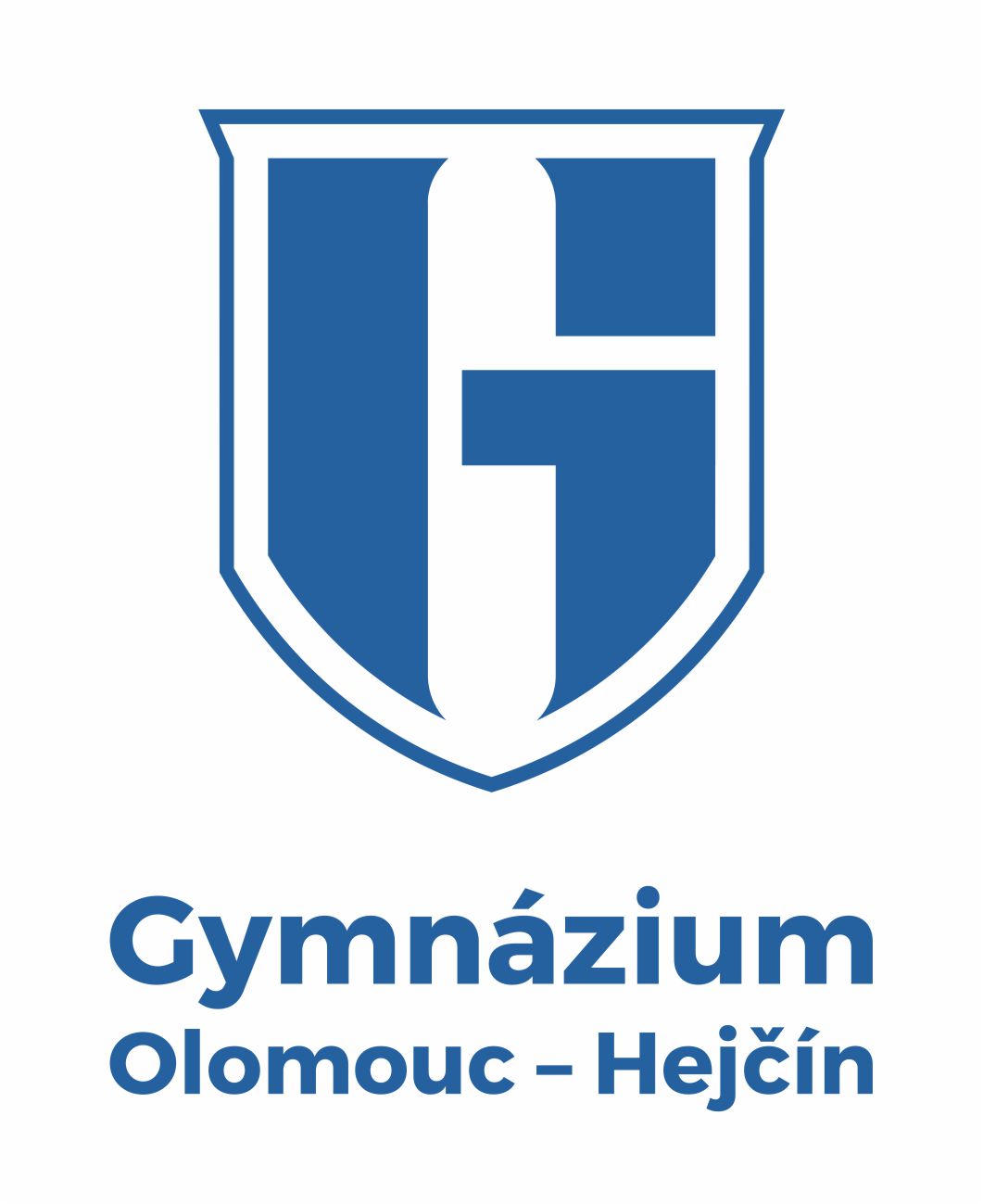 pro čtyřleté a osmileté studium
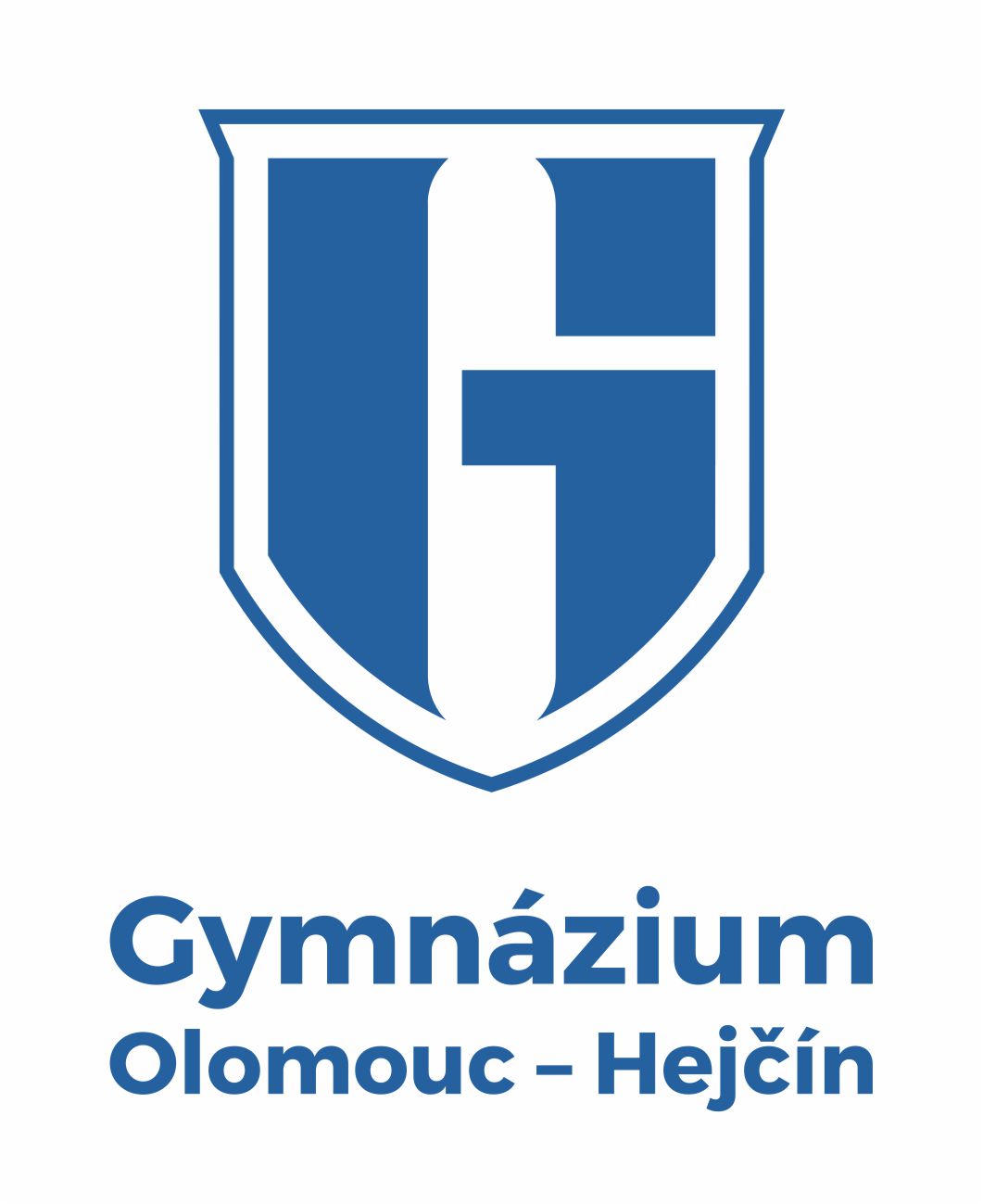 Základní informace o výuce
Vysoká hodinová dotace: 4 hodiny týdně
V 1. a 2. ročníku čtyřletého studia (5. a 6. osmiletého) jedna hodina konverzace s rodilým mluvčím
Výuka ve skupinách o cca 14–17 studentech
Učebnice English Plus (nižší gymnázium) a English File (vyšší gymnázium) s online podporou
K dispozici anglická knihovna přímo ve škole
Výstupní úroveň B2 (čtyřleté studium) až C1 (osmileté studium), nejlepší studenti dosahují i C2
Mimo Covid každoroční zájezd do Británie s výukou AJ
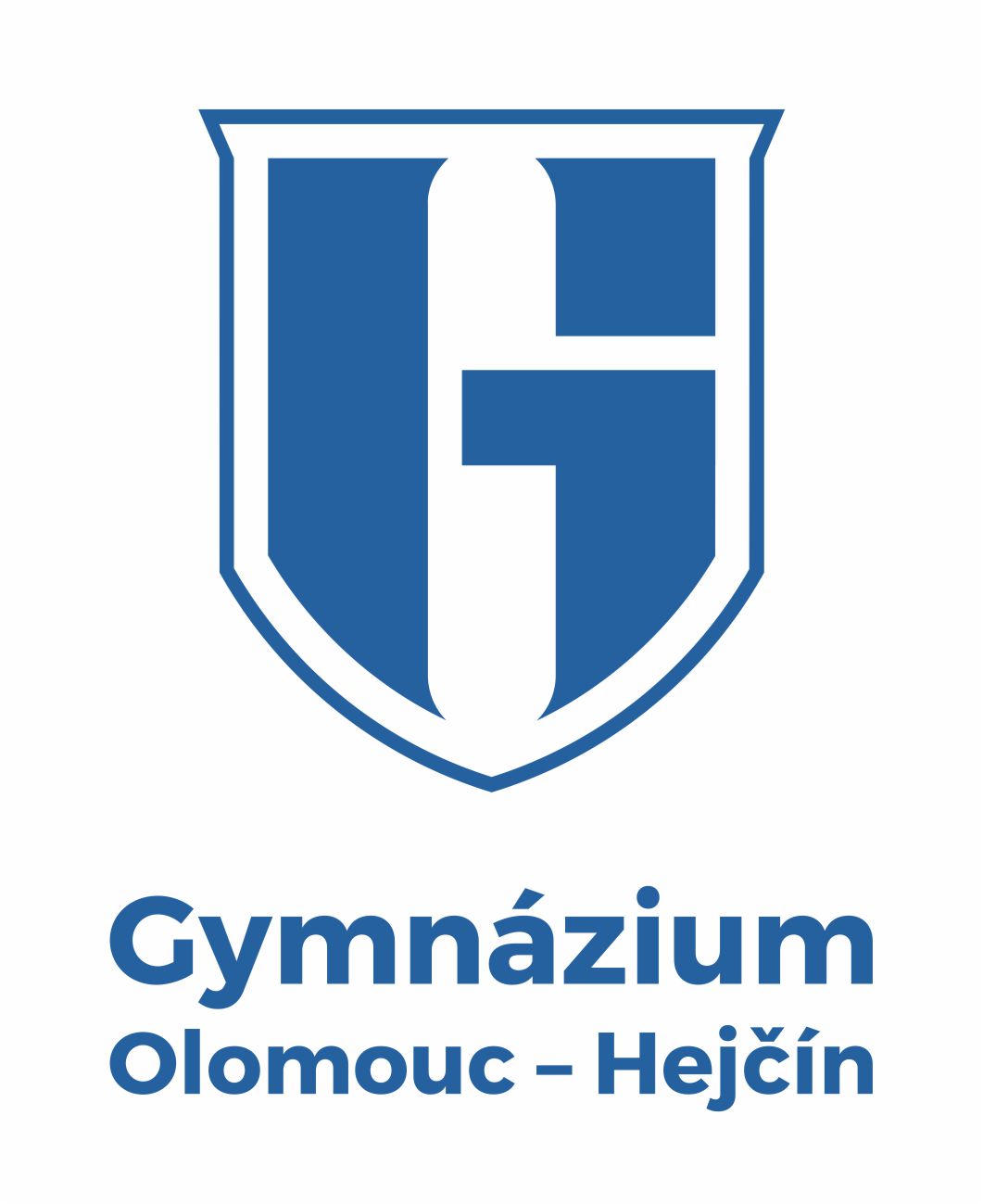 Povinně volitelné předměty (semináře)
Široká nabídka seminářů (povinně volitelných předmětů) pro předmaturitní a maturitní ročník:

FCE (úroveň B2, vhodná příprava ke cambridgské zkoušce)
CAE (úroveň C1, příprava ke zkoušce)
CPE (úroveň C2, příprava ke zkoušce)
Komunikační strategie v anglickém jazyce (konverzace, podpůrná příprava k maturitě)
Studentský zájezd Velká Británie
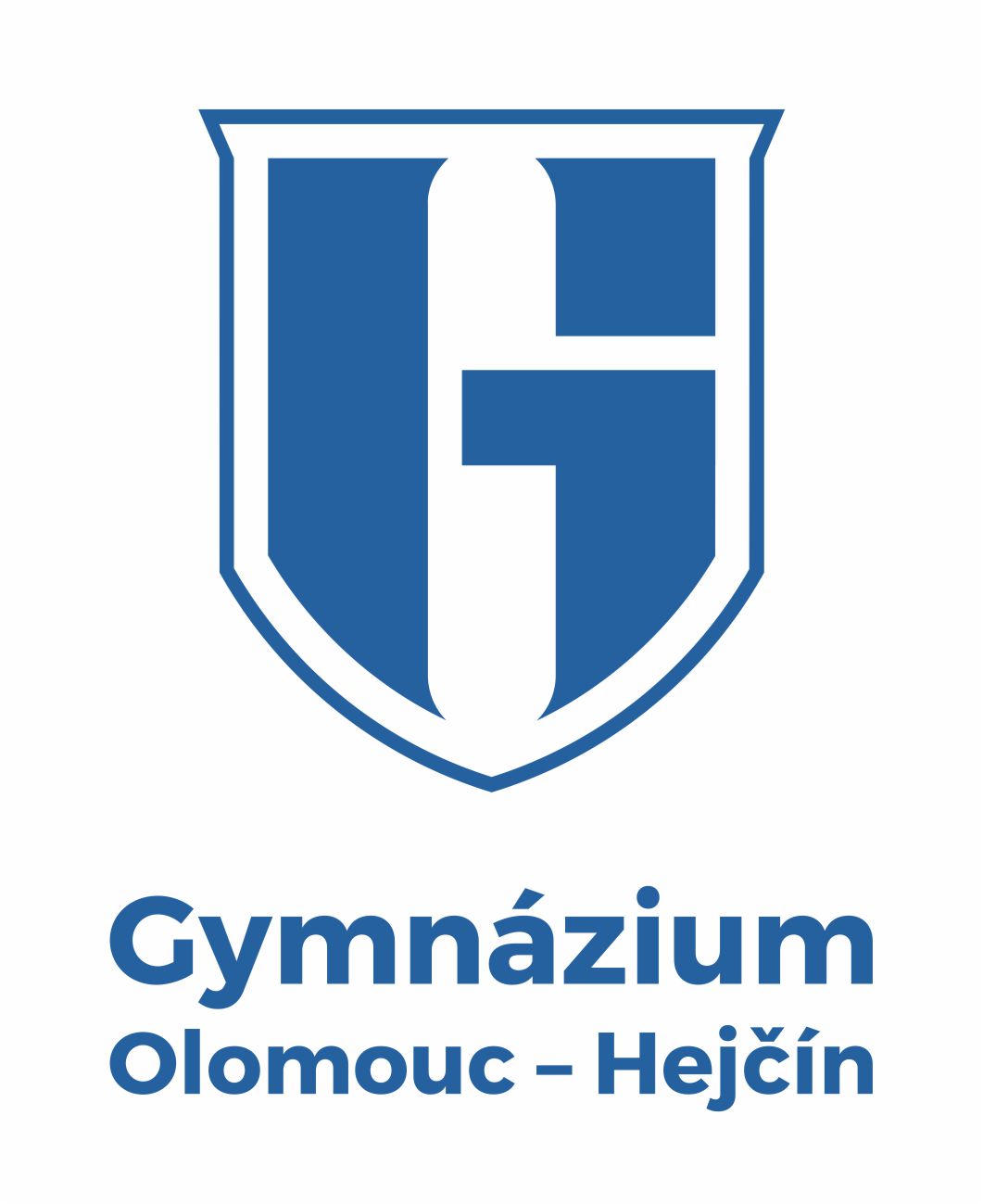 Soutěže v anglickém jazyce
Každoročně se studenti mohou účastnit těchto soutěží v AJ:

Překladatelská soutěž FF UP
Mezinárodní online soutěž Best in English
Olympiáda v anglickém jazyce (poslechová a konverzační soutěž)
Creative Writing (autorská tvorba prózy a poezie v angličtině – ukázky textů jsou na webu PK)
Ukázka výuky
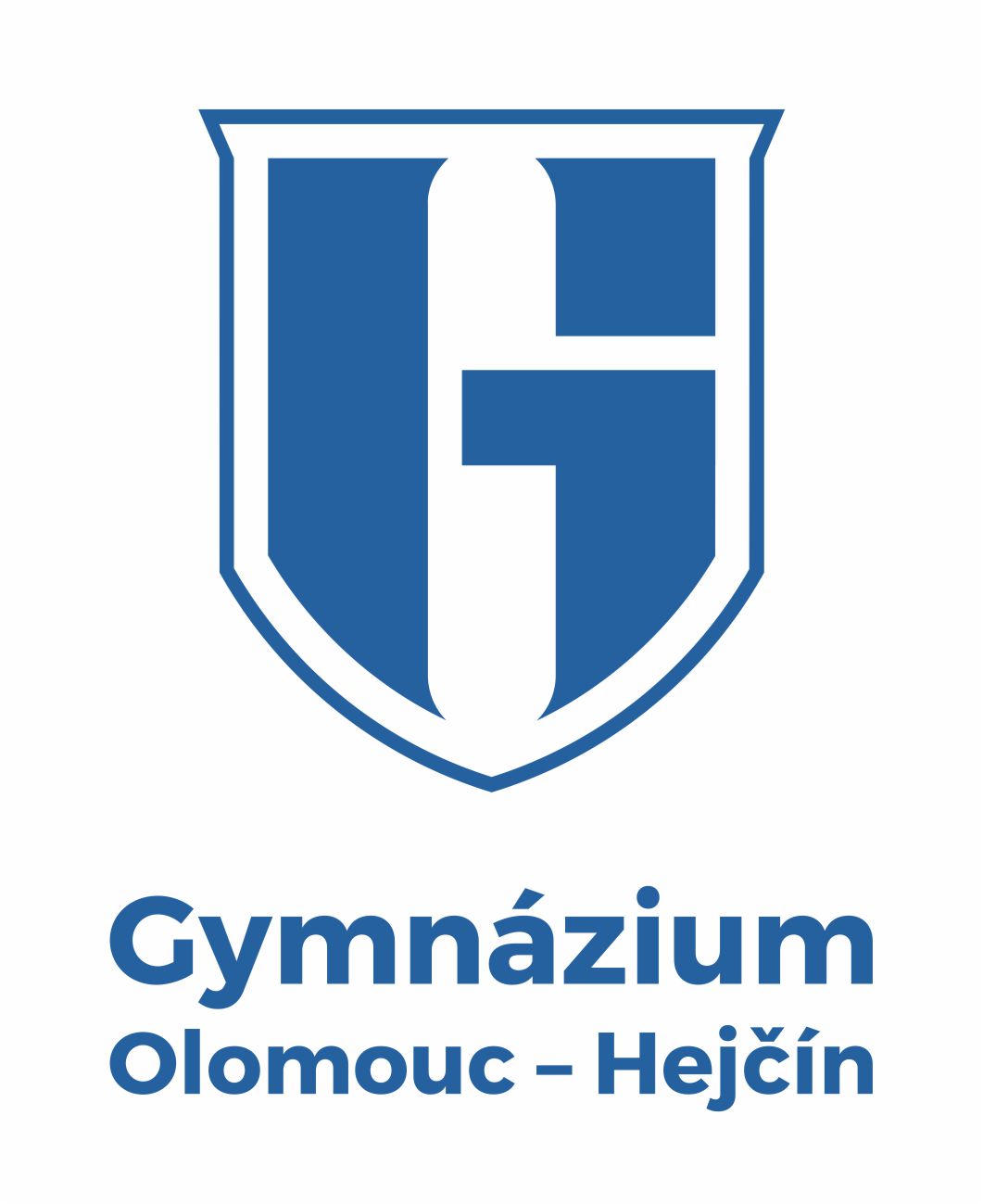 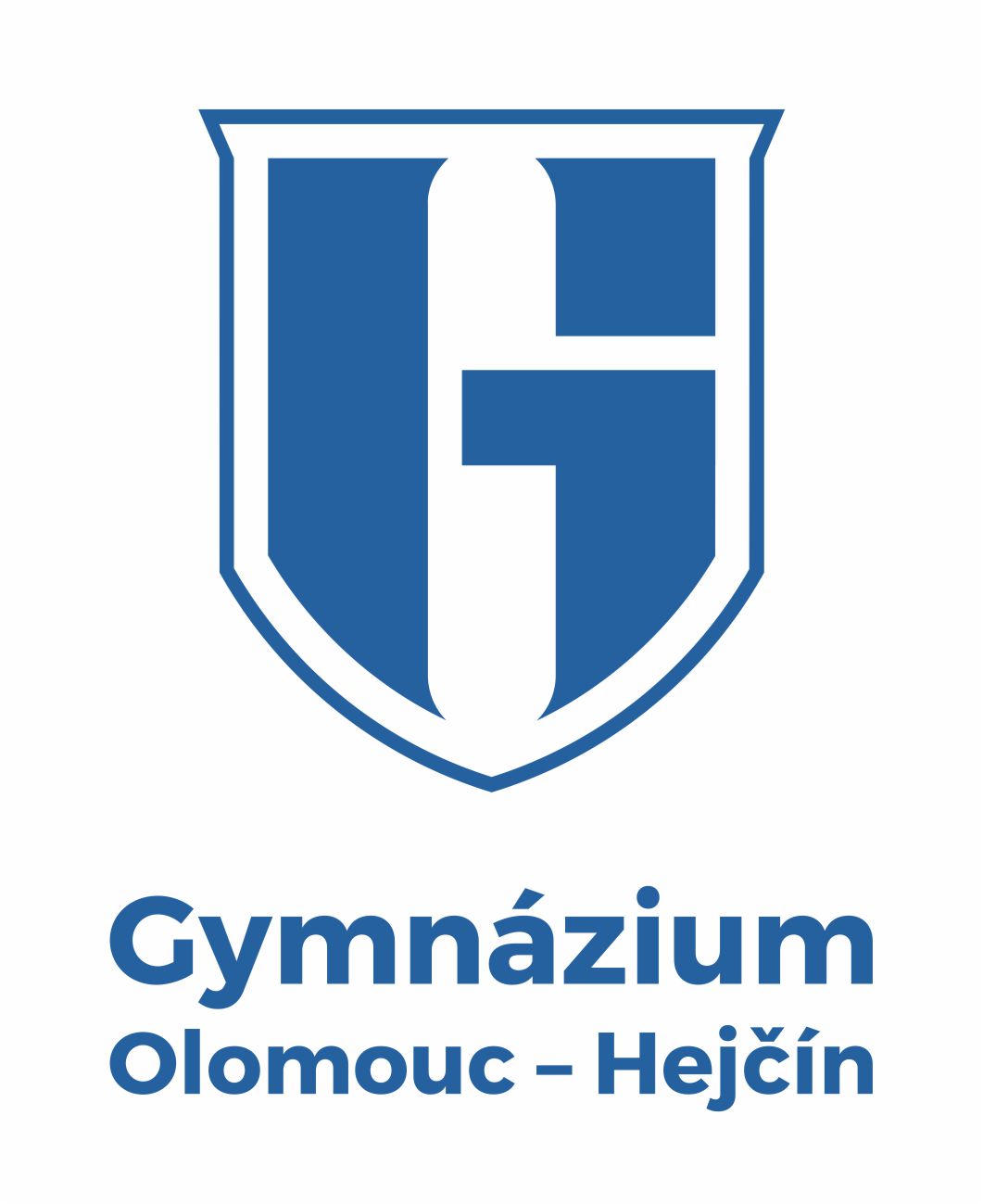 Absolventi Hejčína často odchází studovat na prestižní zahraniční univerzity…
„S kvalitou výuky angličtiny na Hejčíně jsem byla vždycky spokojená. Ani jsem to moc dlouho neplánovala, ale nakonec jsem šla studovat do Dánska.“ (Lucie Kolínková, maturita 2019)

„Díky pokročilé angličtině v CAE Fast-track a CPE seminářích na Hejčíně jsem neměl žádný problém se přizpůsobit na univerzitě v Británii a občas dostávám komplimenty za pokročilou angličtinu. Místní ekvivalent maturity je podle mě na nižší úrovni než u nás a se správnou volbou seminářů na Hejčíně je pak prvák tady (Computer Science) jen opakování učiva.“ (Michal Berka, maturita 2020)
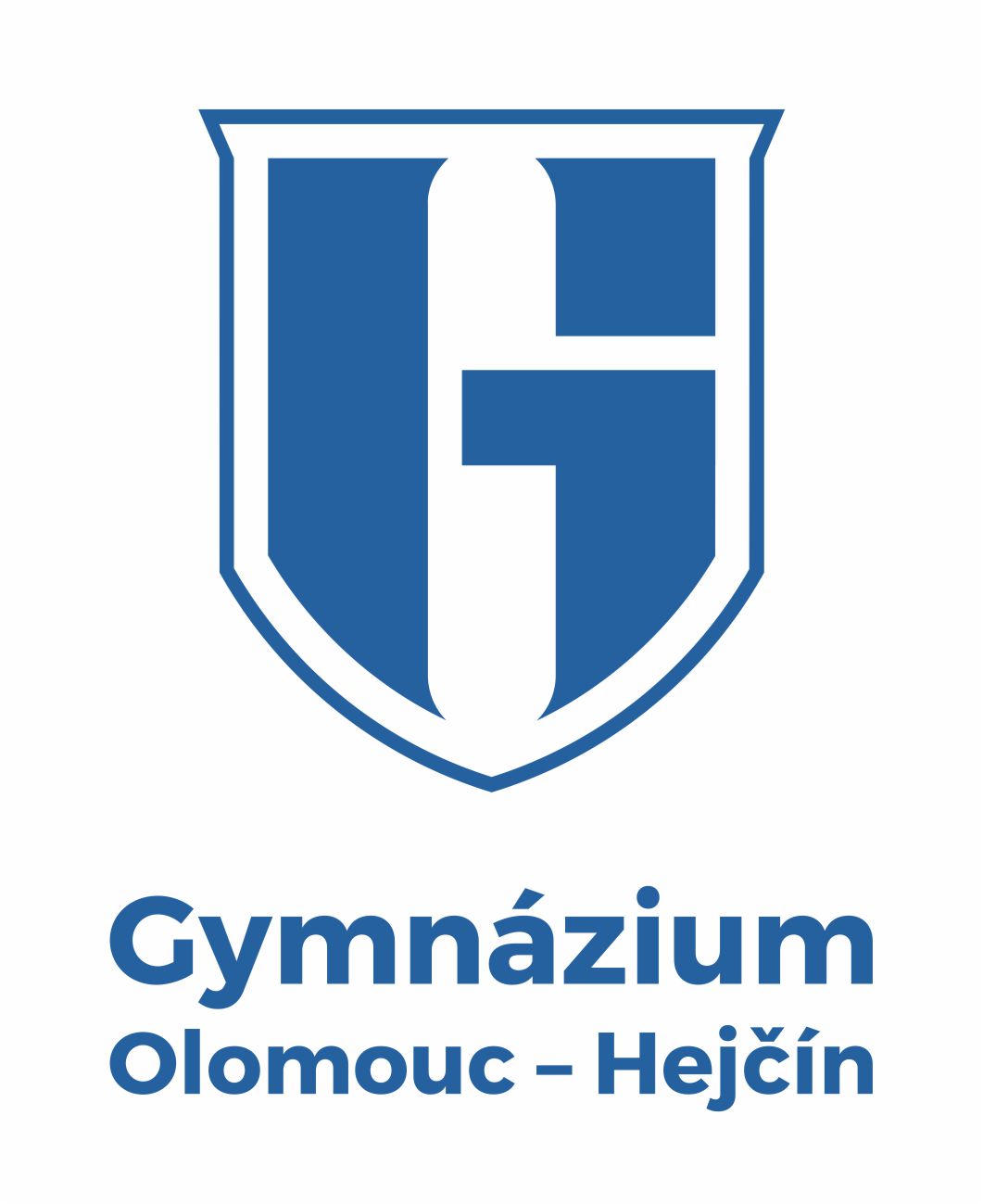 Projekt Duke of Edinburgh
Studenti mají možnost se zapojit do projektu DofE zaměřeného na seberozvoj, za který dostanou certifikát od skotského velvyslance.

„I když mi aktivity v rámci plnění DofE daly spoustu zkušeností, rád bych zmínil často upozaďované aspekty, které k DofE patří. Pro mě to bylo především to, že jsem se dozvěděl spoustu nových věcí o životě prince Phillipa i o skotské kultuře. Nakonec převzít cenu od britského velvyslance a potřást si s ním rukou je zážitek, na který budu do konce života hrdě vzpomínat, a to i vzhledem k tomu, že jsem úroveň dokončil těsně před úmrtím jeho královské výsosti, a stihl tak cenu získat od jejího zakladatele.“ (Martin Belfín, maturita 2020)
Těšíme se na Hejčíně! 